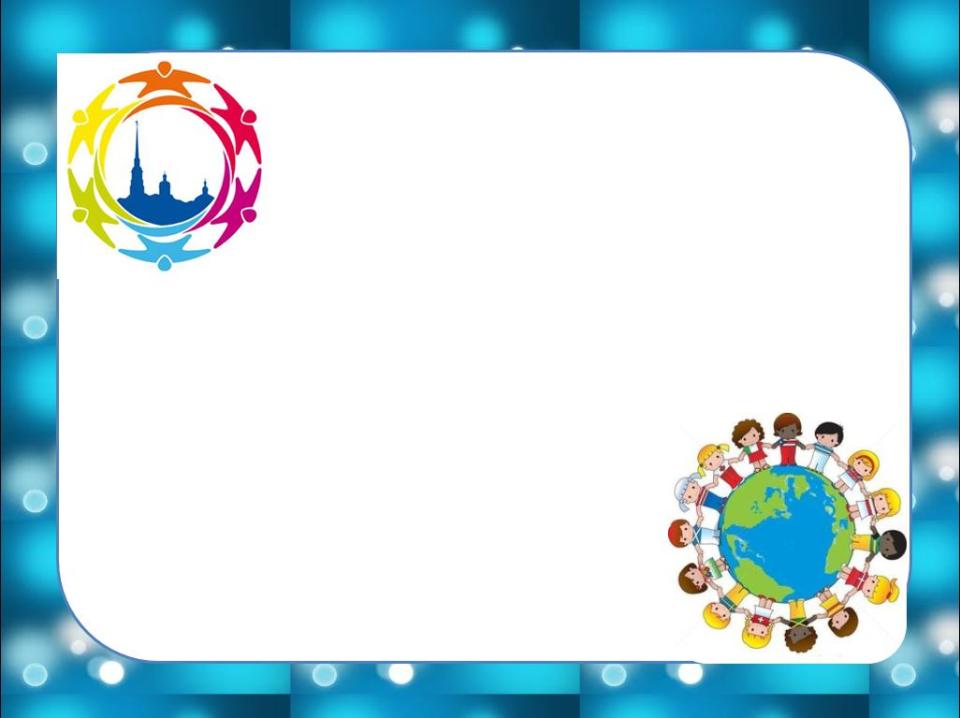 Структурное подразделение  «Детский сад № 10 комбинированного вида»МБДОУ  «Детский сад «Радуга» комбинированного вида» Рузаевского муниципального района
Открытый конкурс лучших практик,
способствующих доступности и повышению качества дошкольного
образования для всех детей, включая модели раннего развития детей
(от 2 месяцев до 3 лет)
 
Номинация:
Лучшая модель (практика) управления дошкольной образовательной организацией: развитие образовательных технологий.
«Формирование позитивного опыта толерантного поведения дошкольников в поликультурном образовательном пространстве»
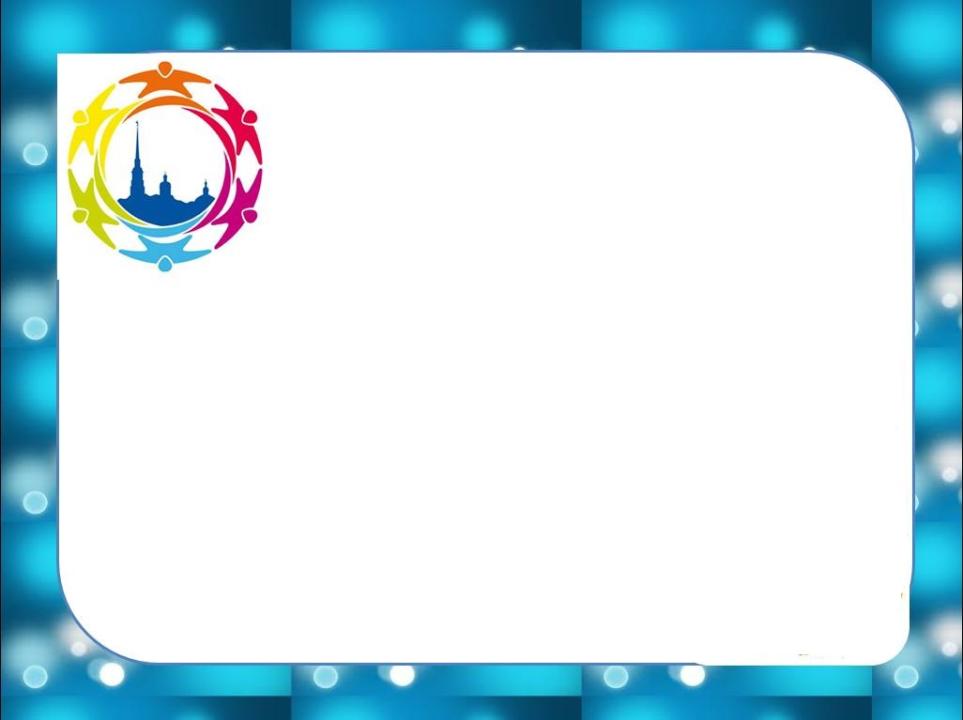 «Вместе мы одна семья»
Основные направления программы:
гендерная толерантность;
расовая и национальная толерантность;
толерантность по отношению к инвалидам;
толерантность к индивидуальным типологическим особенностям людей.
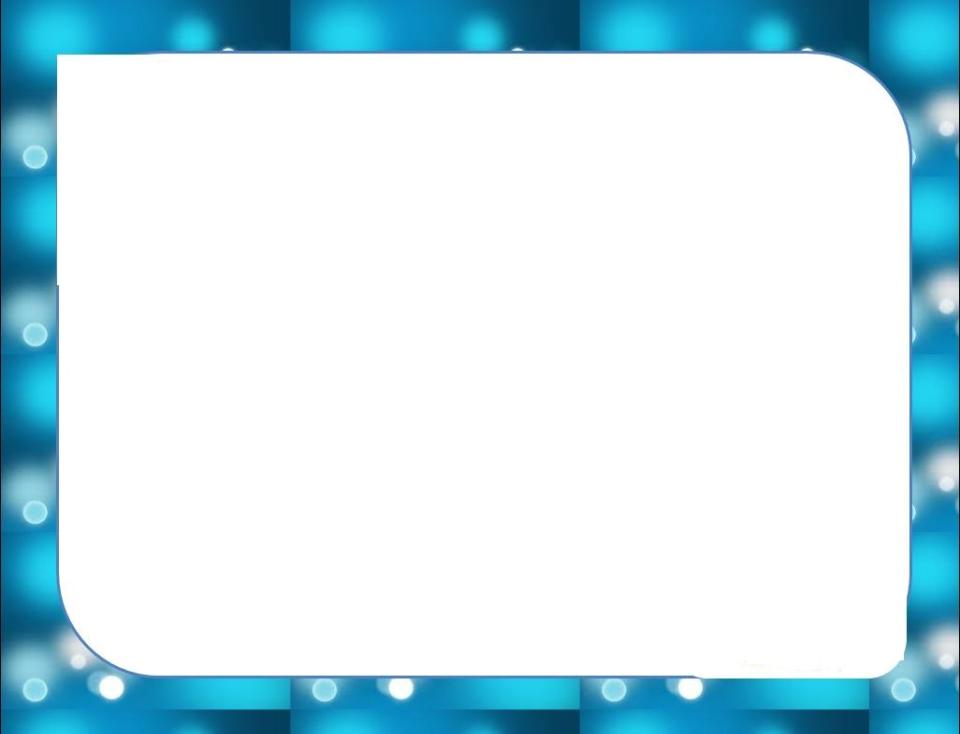 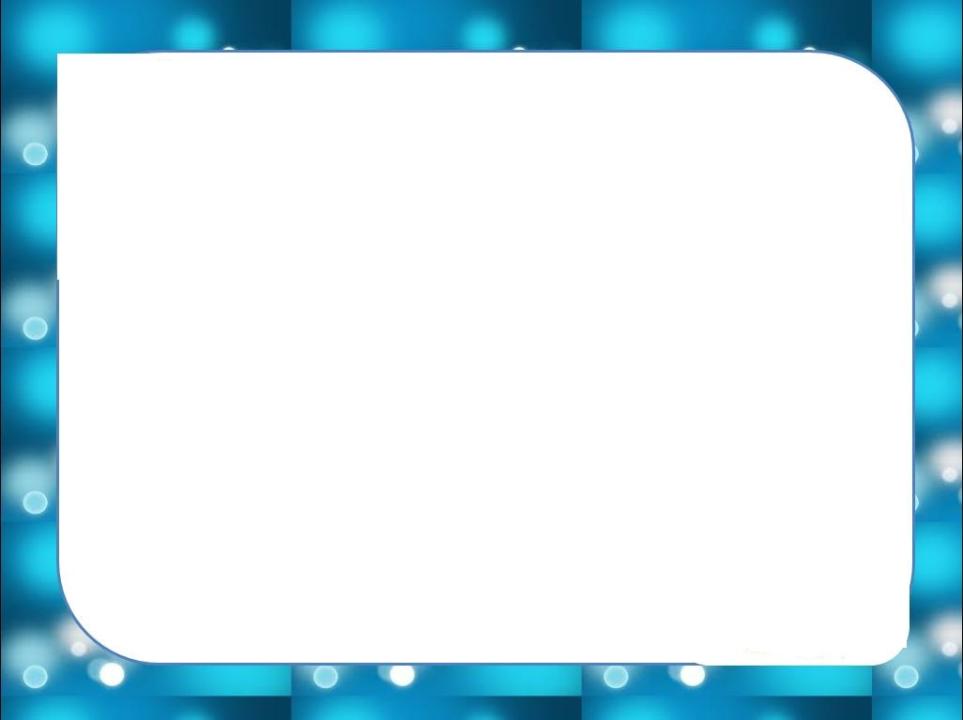 Методы и формы работы с детьми
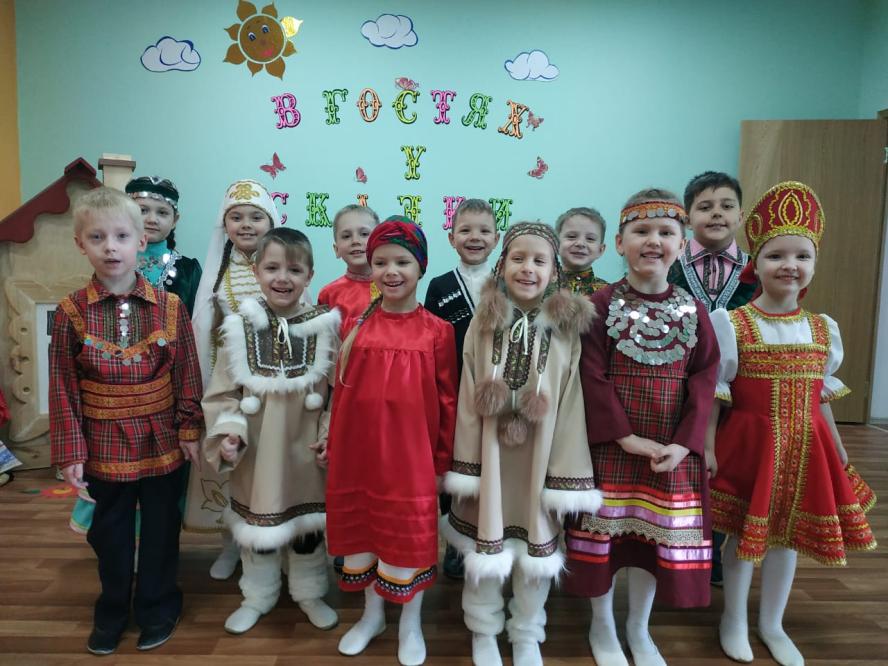 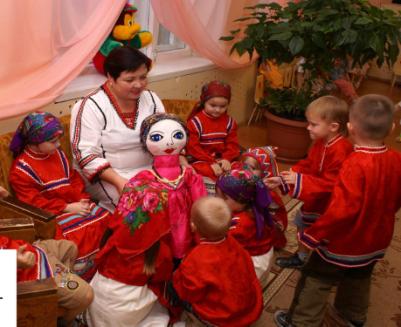 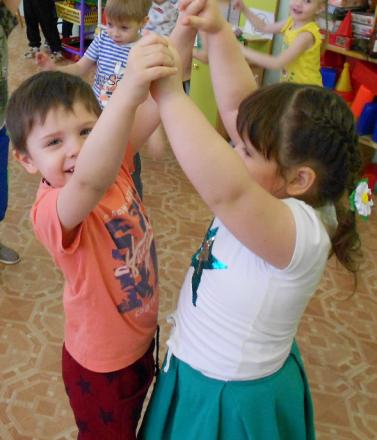 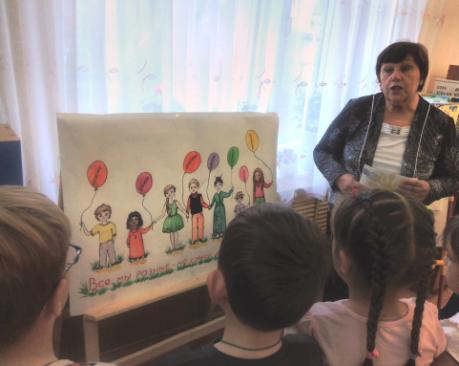 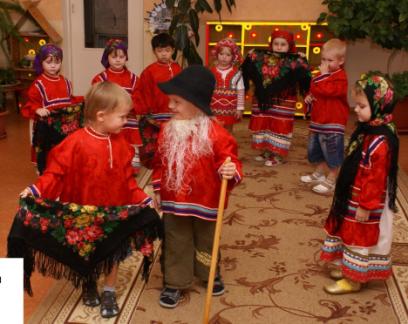 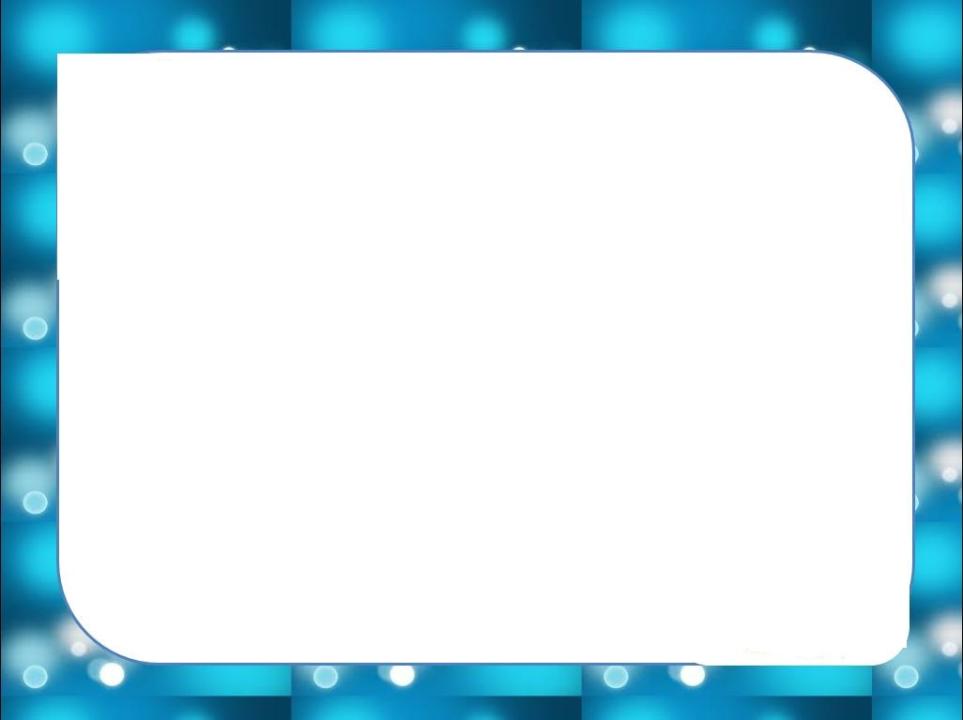 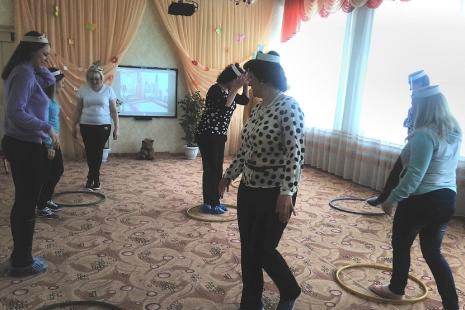 Формы работы с педагогическим коллективом и социумом
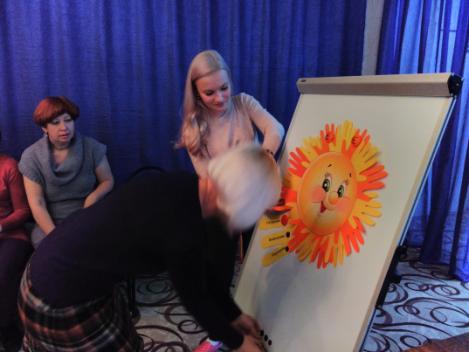 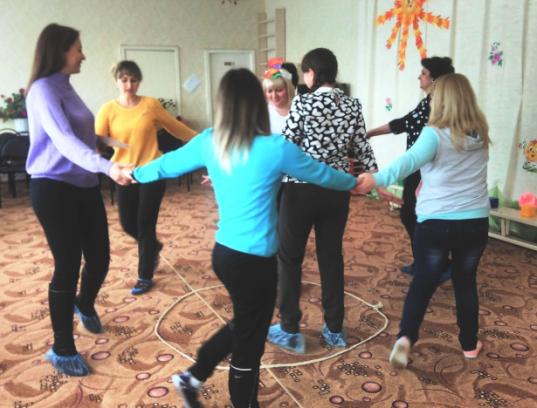 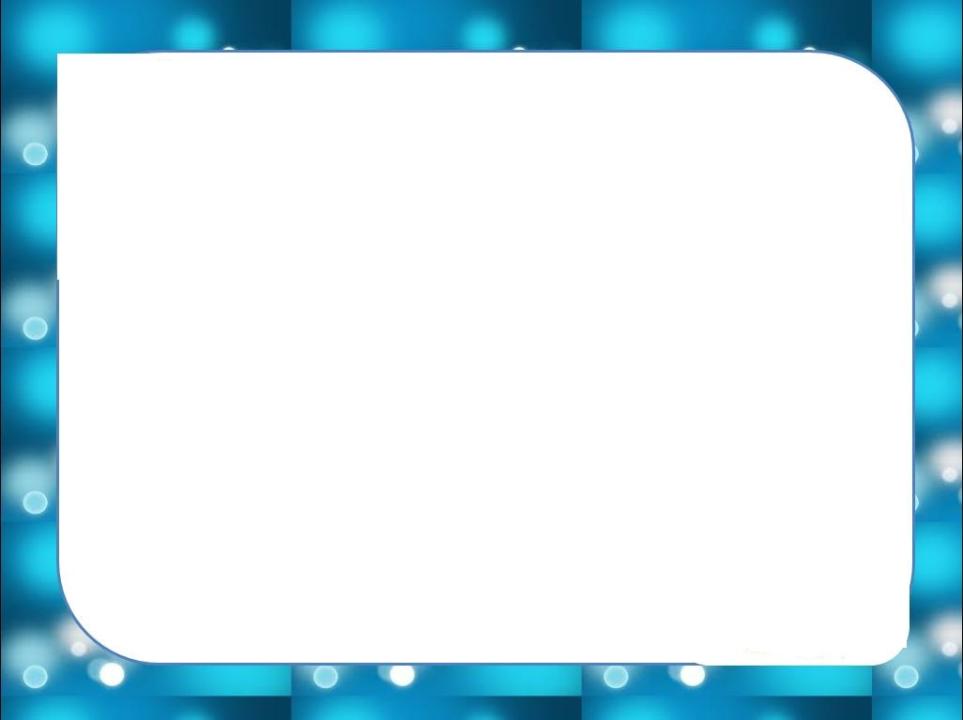 Система работы с родителями
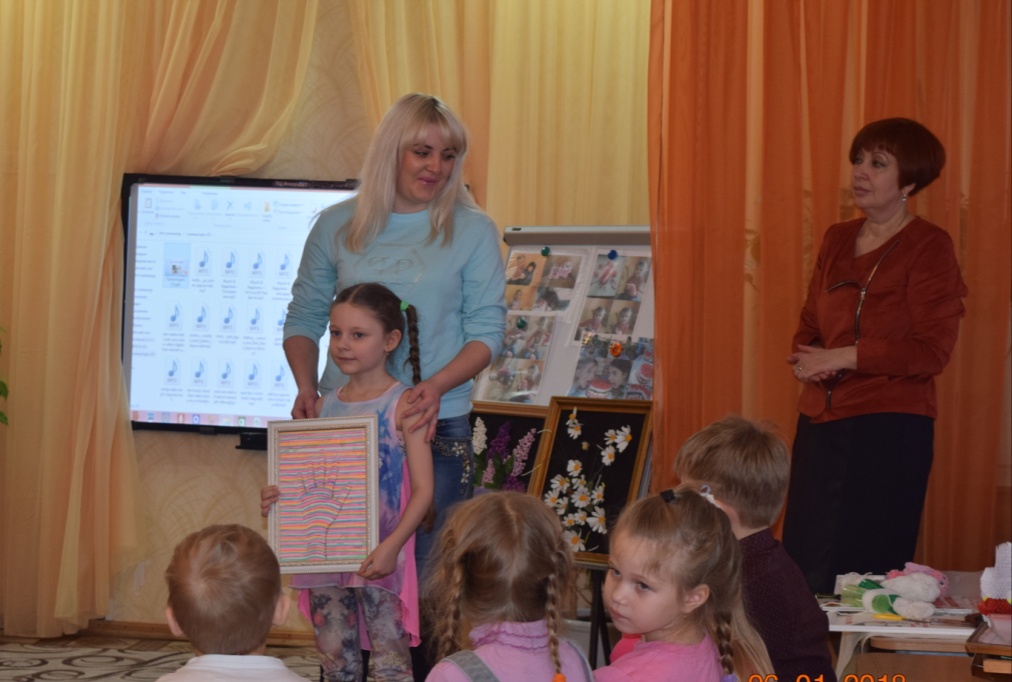 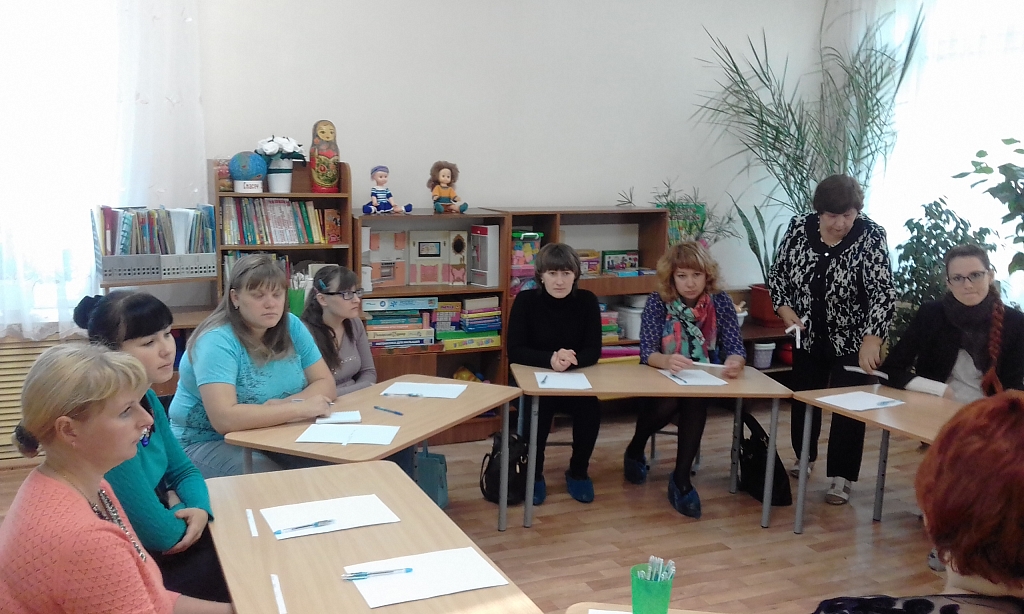 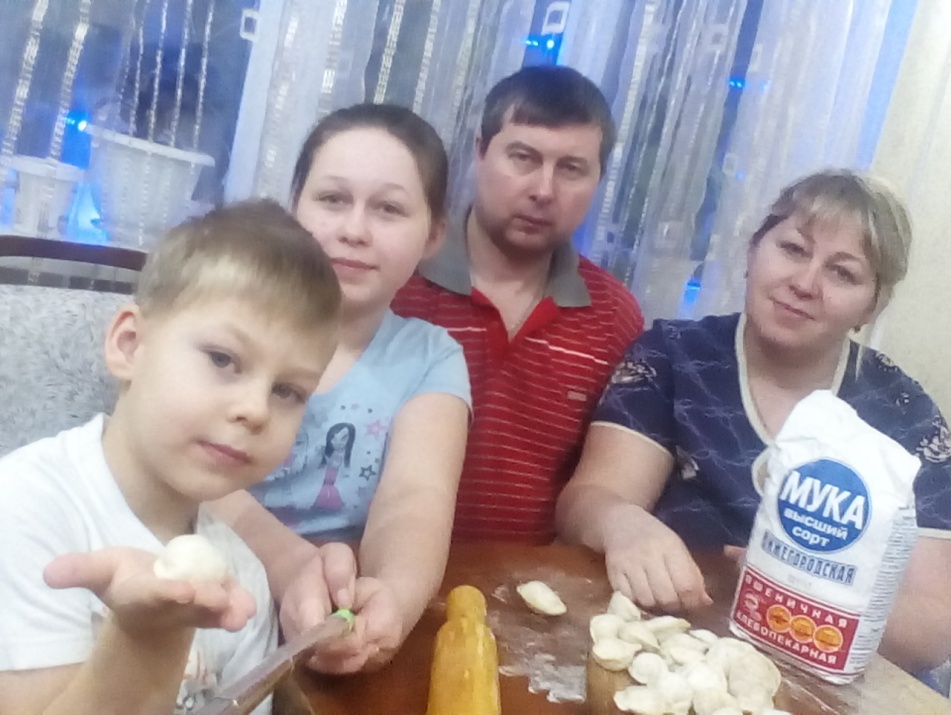 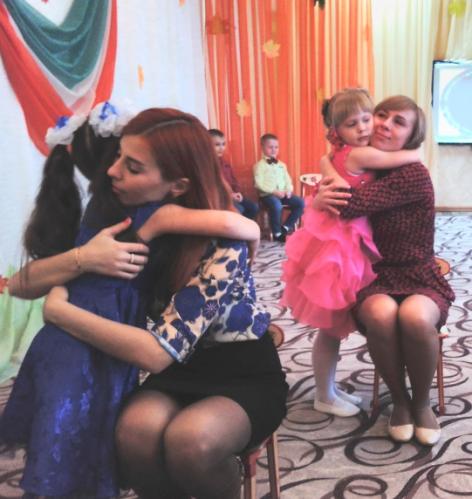 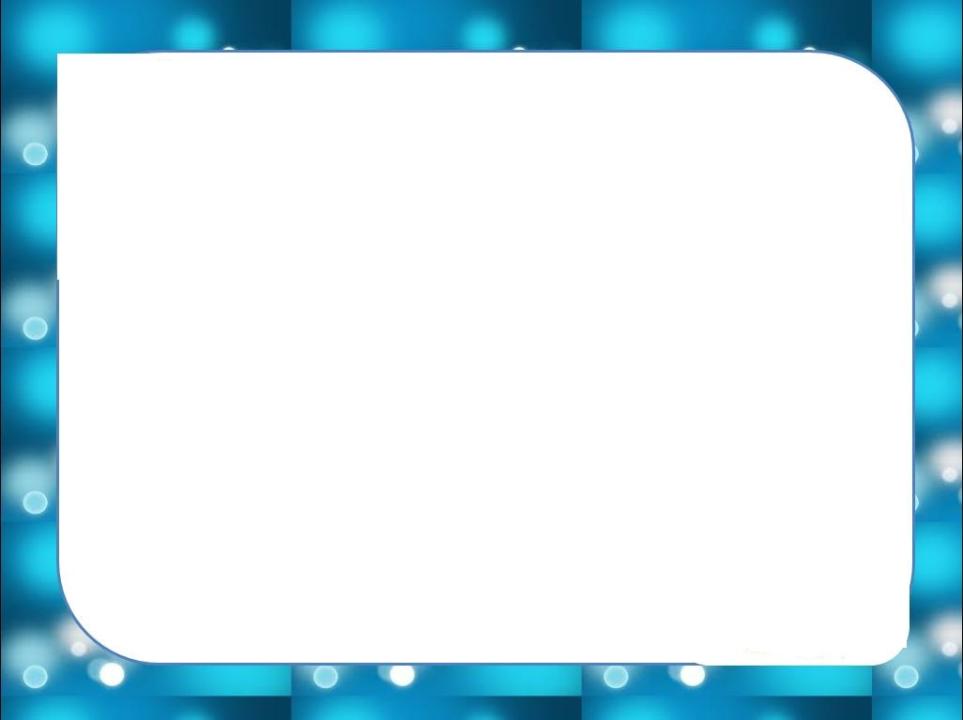 Развивающая среда
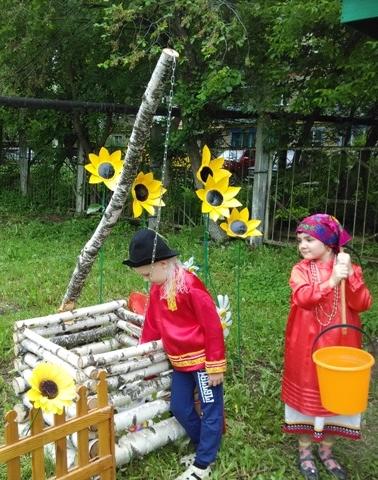 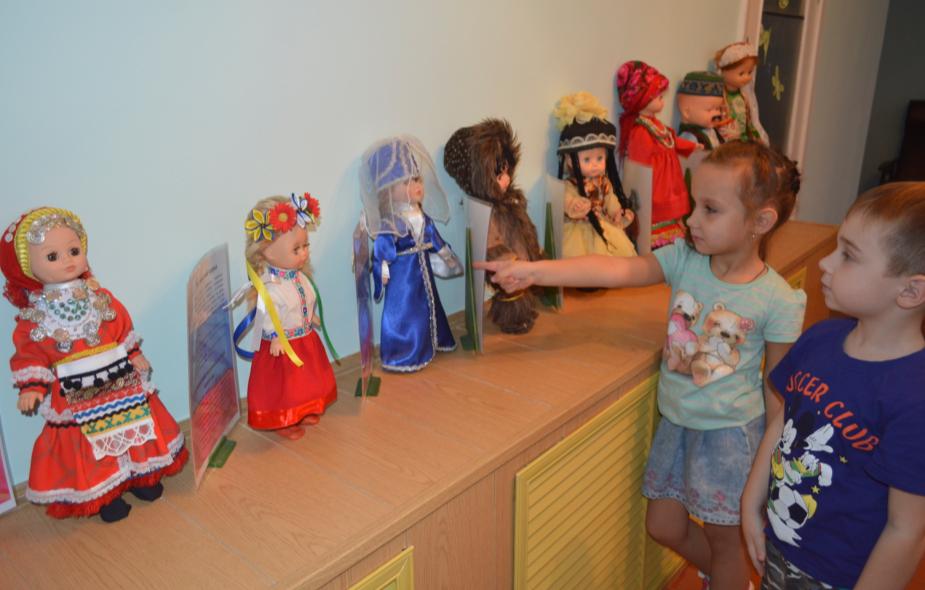 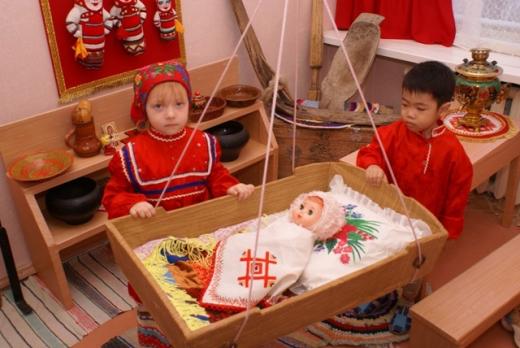 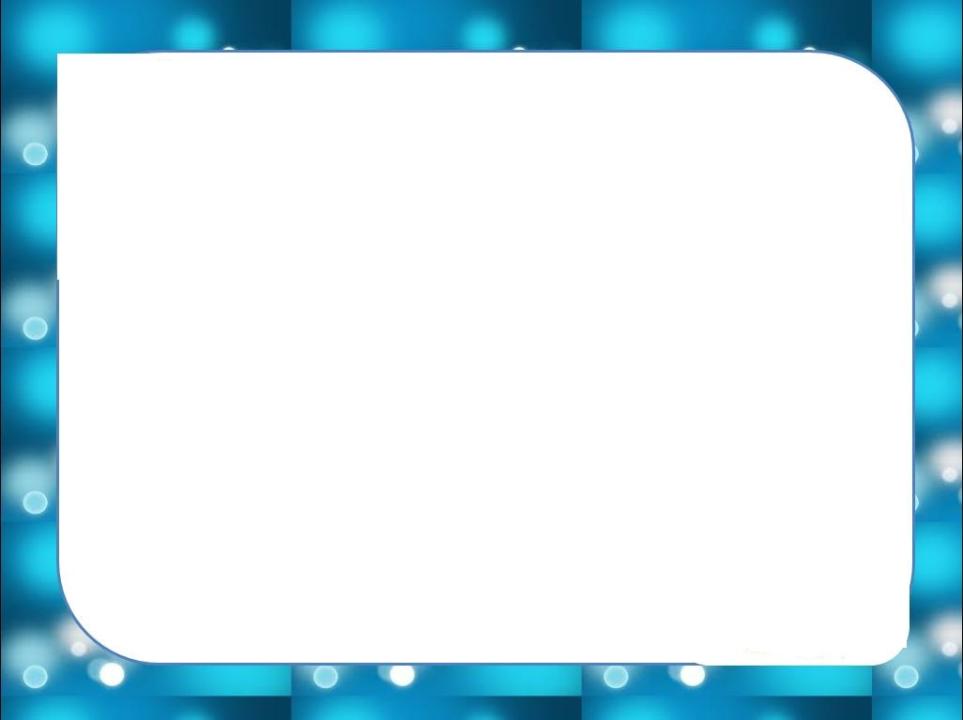 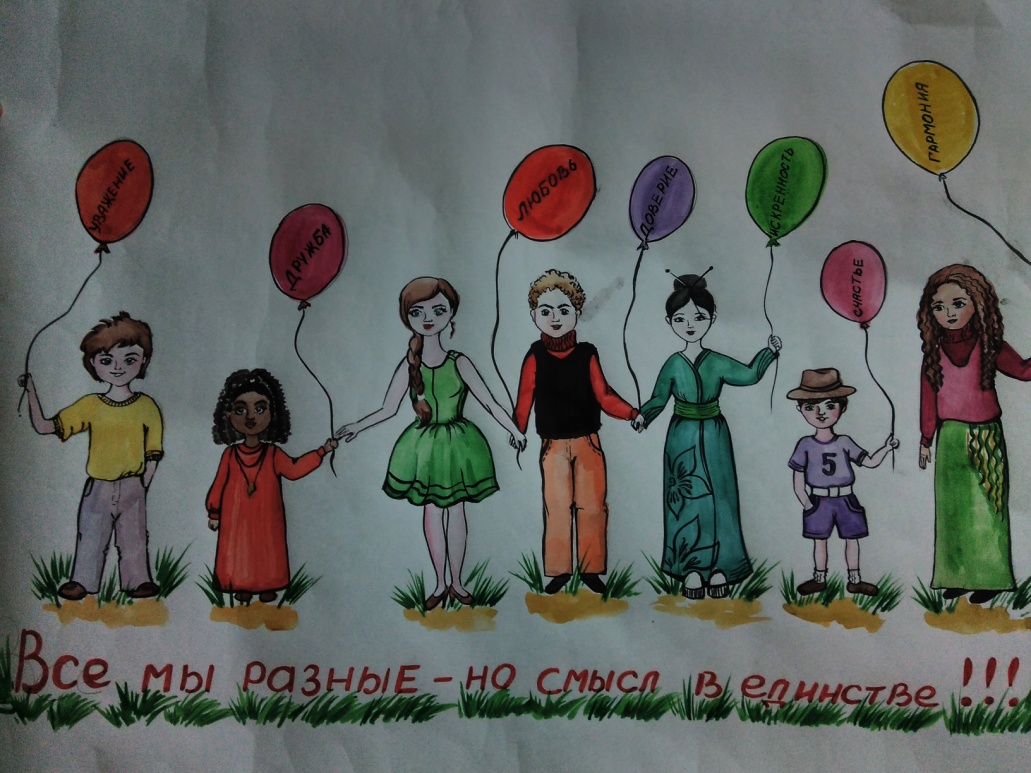 Творческие работы детей
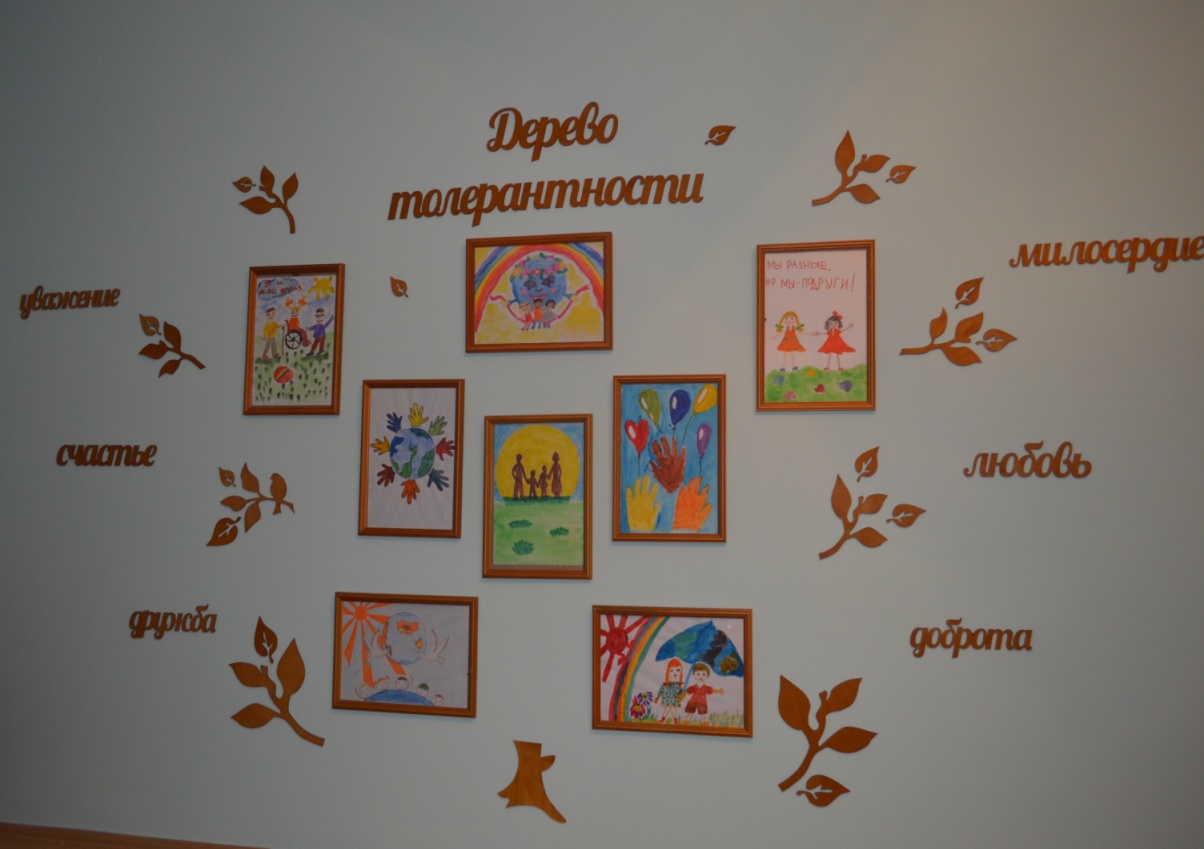 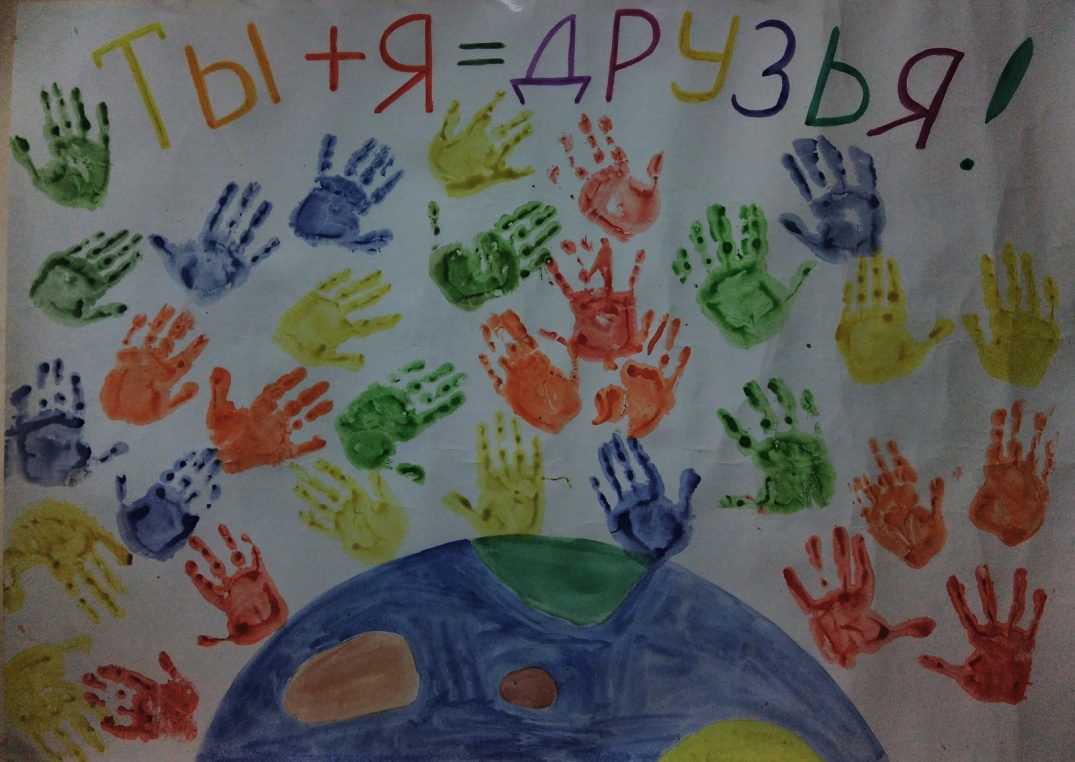 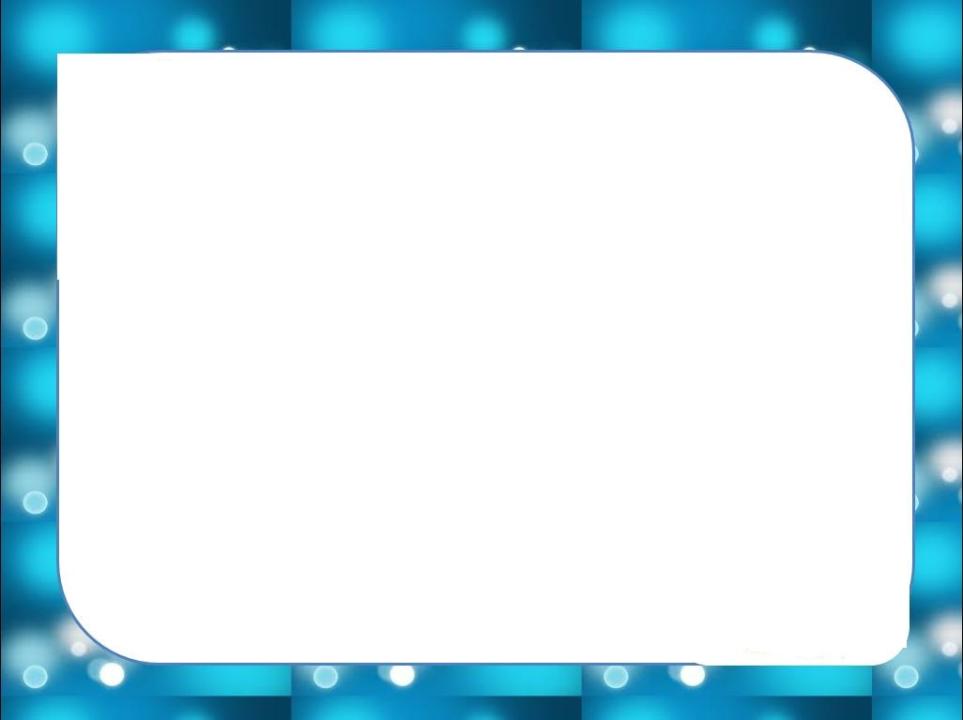 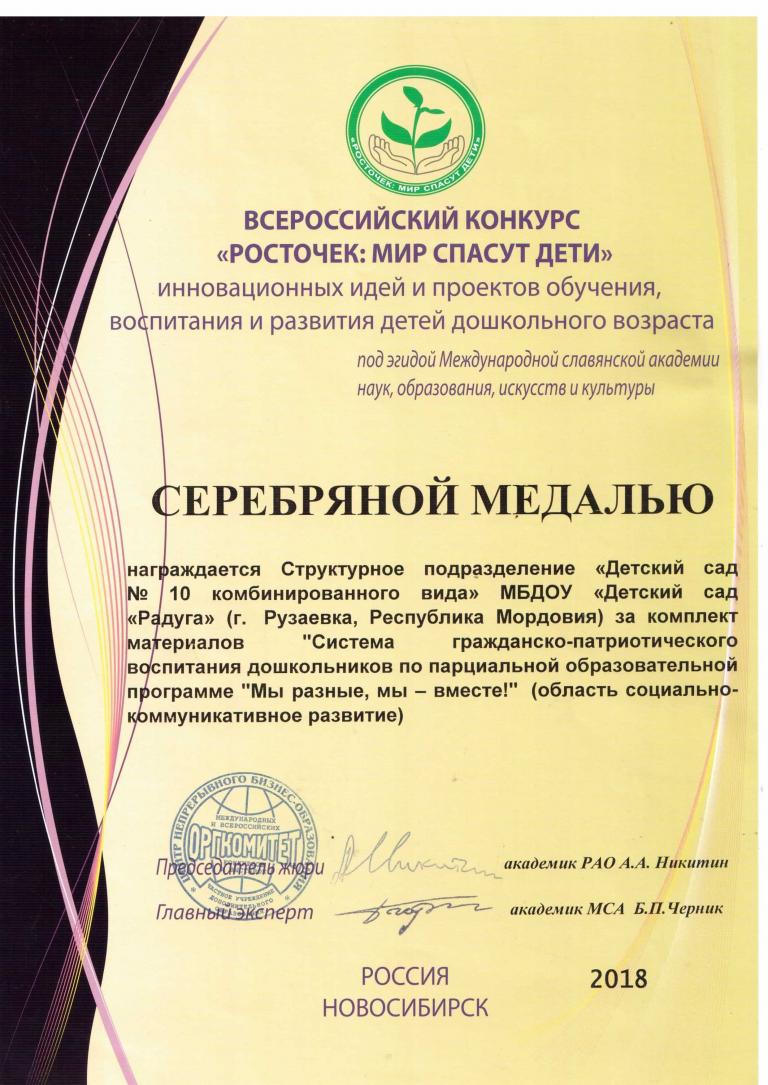 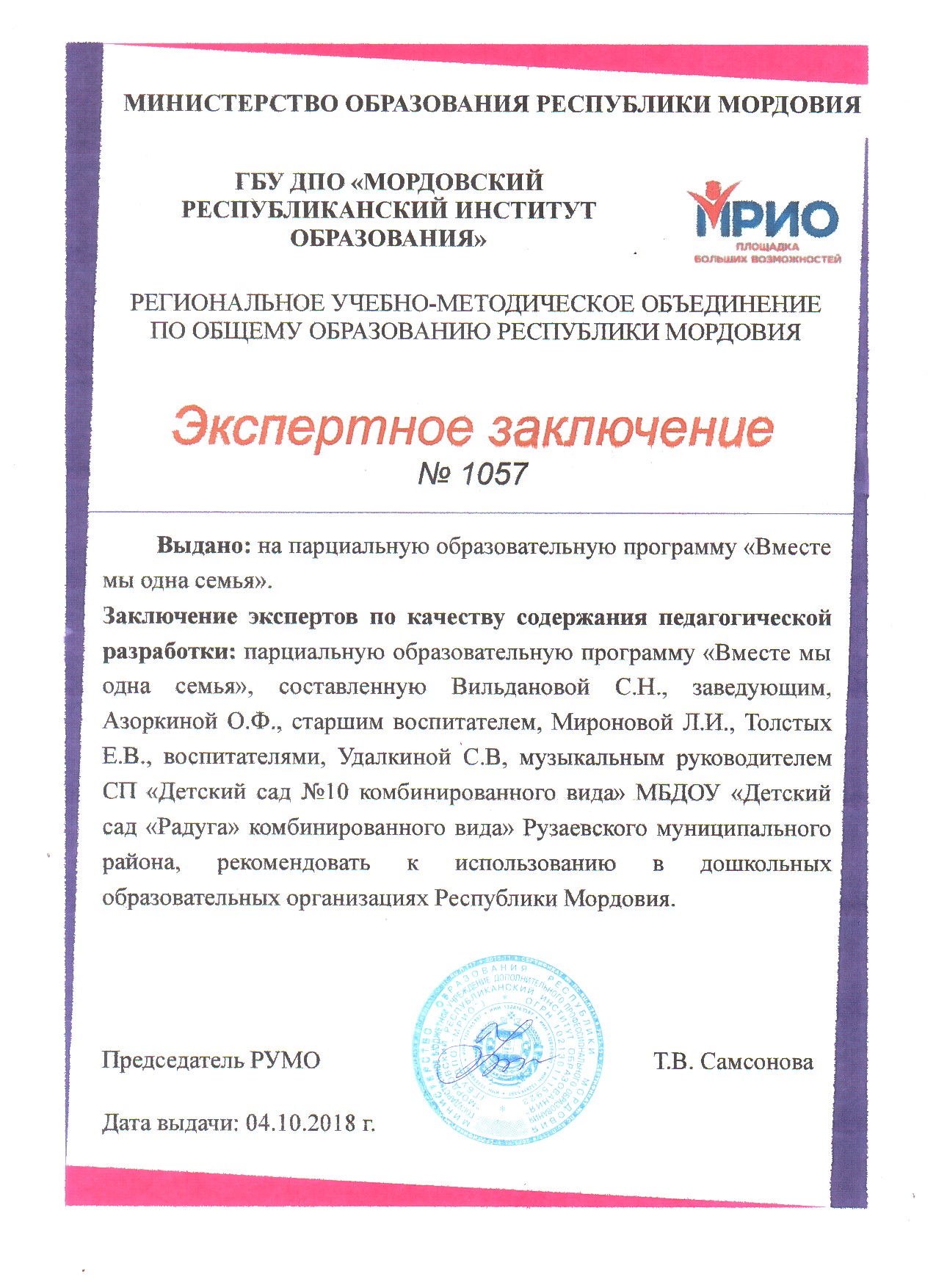 Достижения
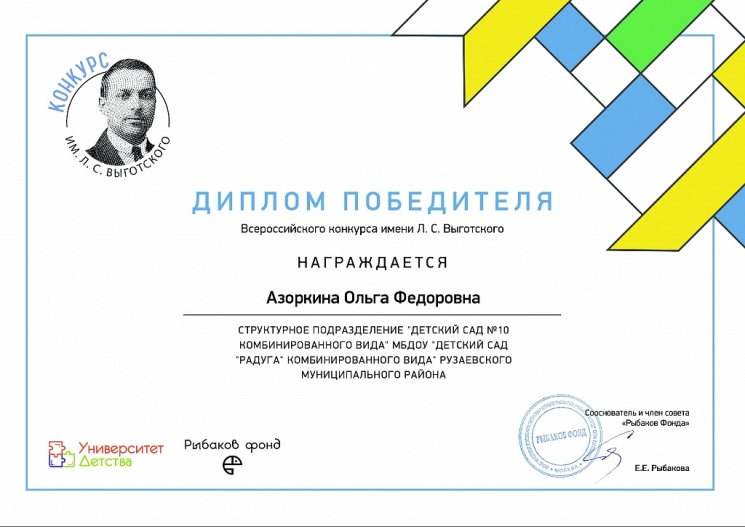 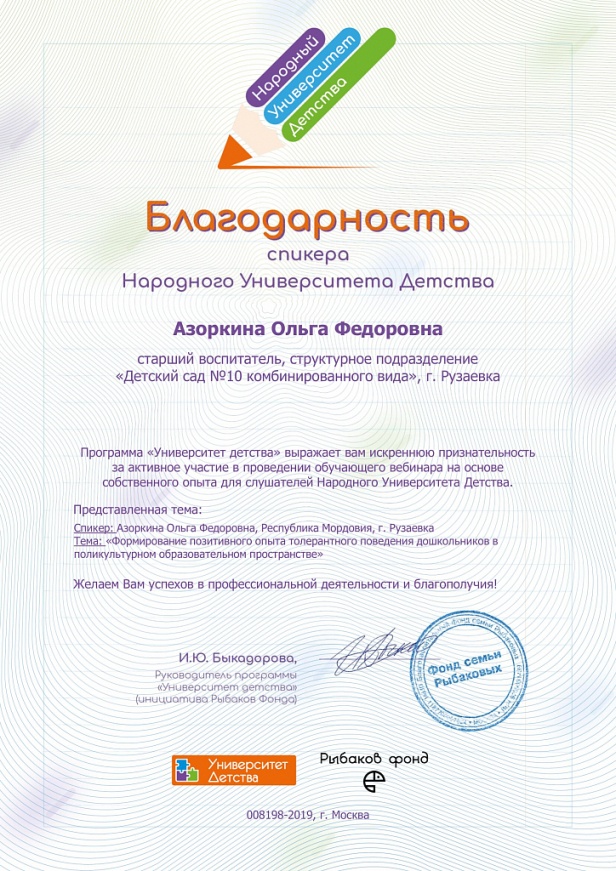 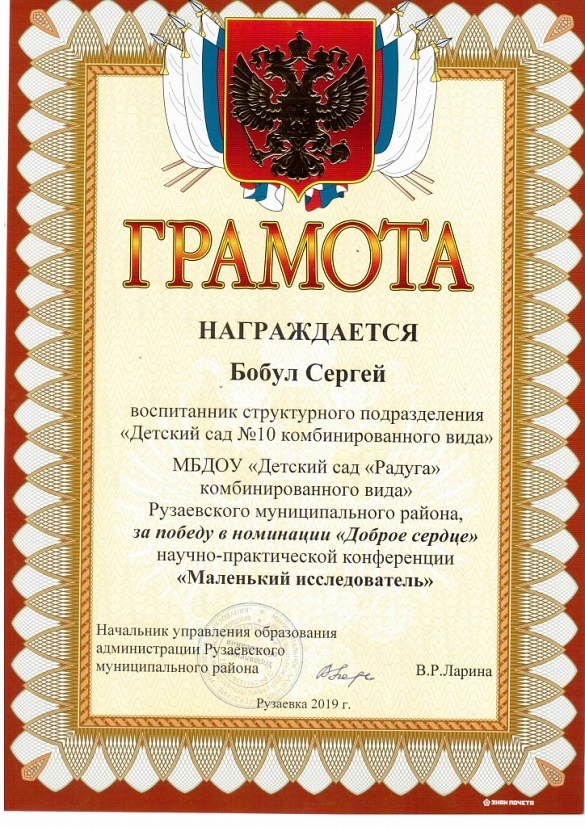 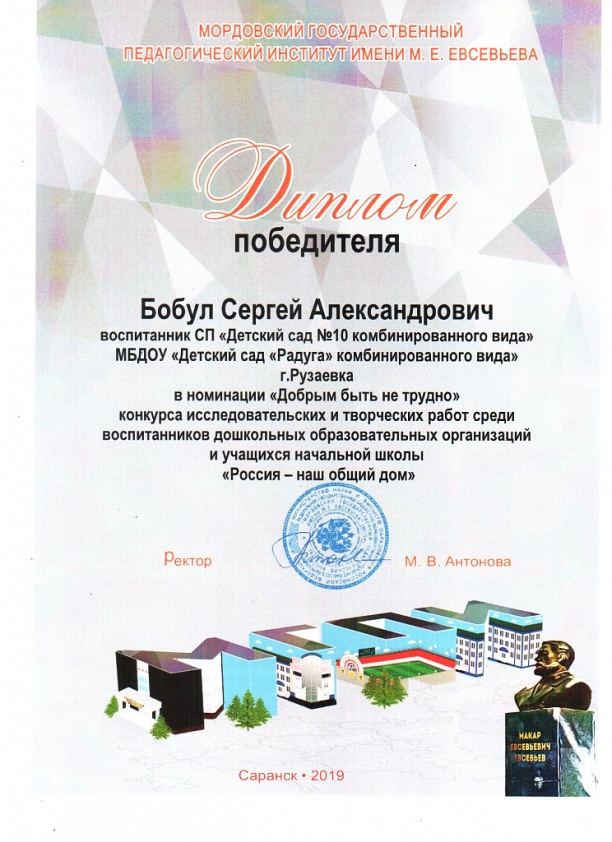 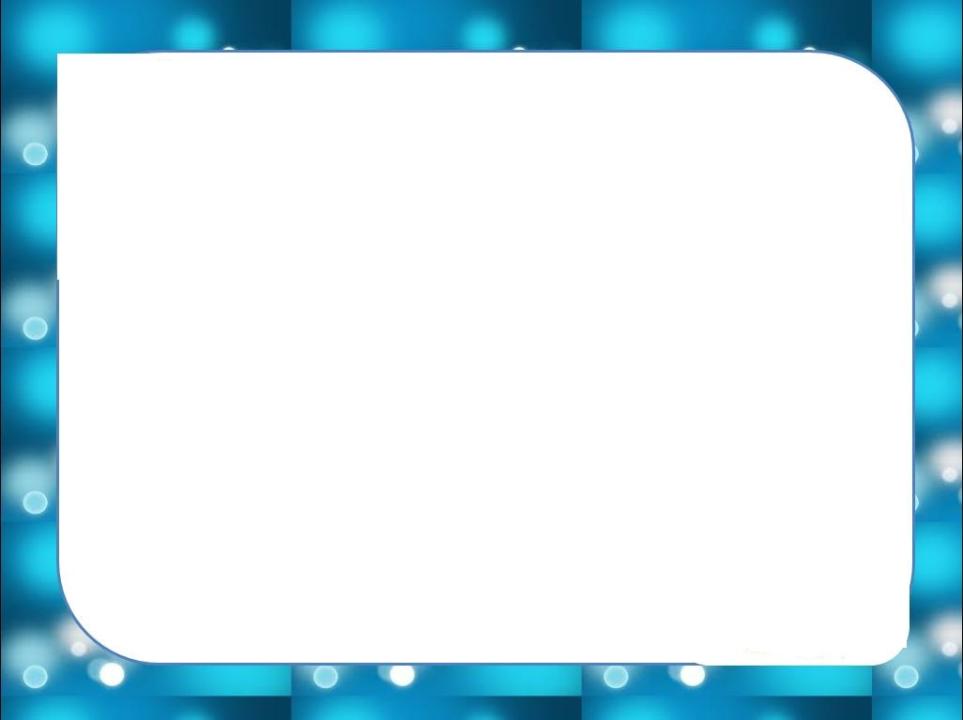 К концу 7 года жизни ребенок: